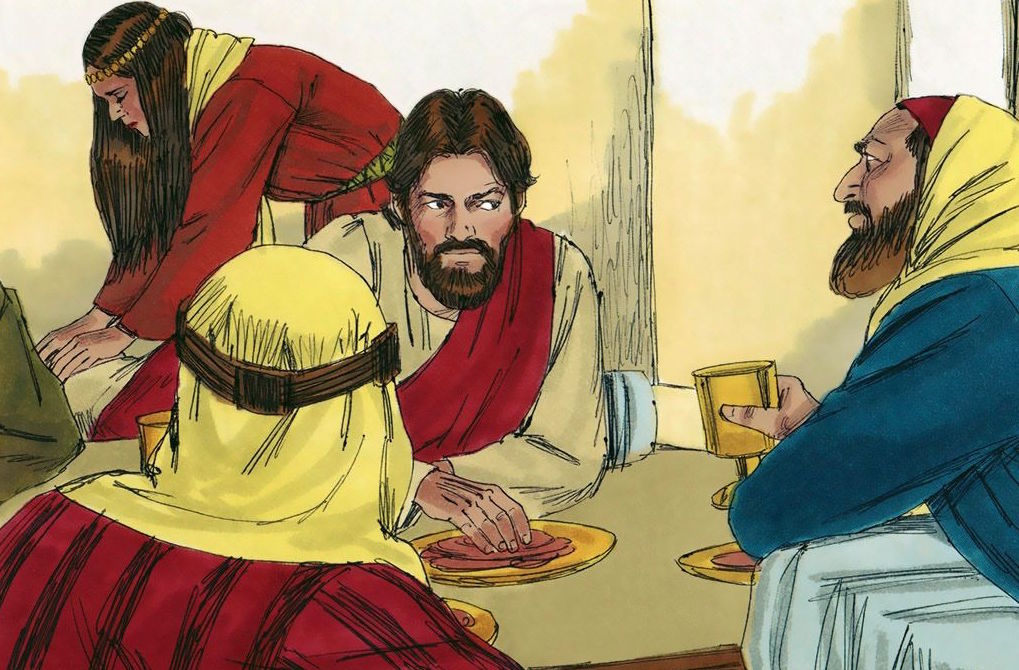 Seeing What Simon Failed to See
Luke 7:36-48
Luke 7:36-48
36 Then one of the Pharisees asked Him to eat with him. And He went to the Pharisee’s house, and sat down to eat. 37 And behold, a woman in the city who was a sinner, when she knew that Jesus sat at the table in the Pharisee’s house, brought an alabaster flask of fragrant oil, 38 and stood at His feet behind Him weeping; and she began to wash His feet with her tears, and wiped them with the hair of her head; and she kissed His feet and anointed them with the fragrant oil. 39 Now when the Pharisee who had invited Him saw this, he spoke to himself, saying, “This Man, if He were a prophet, would know who and what manner of woman this is who is touching Him, for she is a sinner.” 40 And Jesus answered and said to him, “Simon, I have something to say to you.” So he said, “Teacher, say it.”
41 “There was a certain creditor who had two debtors. One owed five hundred denarii, and the other fifty. 42 And when they had nothing with which to repay, he freely forgave them both. Tell Me, therefore, which of them will love him more?” 43 Simon answered and said, “I suppose the one whom he forgave more.” And He said to him, “You have rightly judged.” 44 Then He turned to the woman and said to Simon, “Do you see this woman? I entered your house; you gave Me no water for My feet, but she has washed My feet with her tears and wiped them with the hair of her head. 45 You gave Me no kiss, but this woman has not ceased to kiss My feet since the time I came in. 46 You did not anoint My head with oil, but this woman has anointed My feet with fragrant oil. 47 Therefore I say to you,   her sins, which are many, are forgiven, for she loved much. But to whom little is forgiven, the same loves little.” 48 Then He said to her, “Your sins are forgiven.”
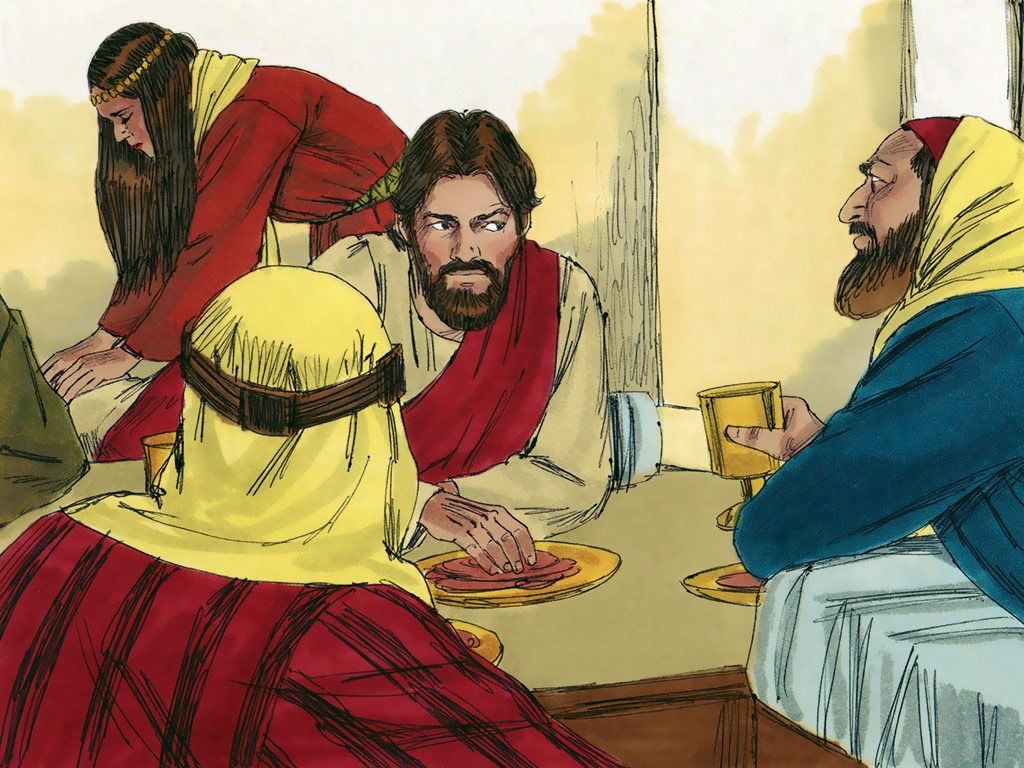 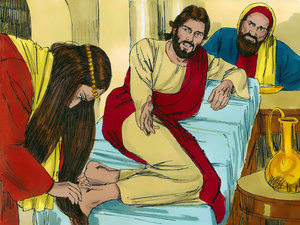 Do We See What Simon Failed to See?
Our Own Sinfulness?
Rom. 3:23  All have sinned and fall short of the glory of God
1 Tim. 1:15  Of his own merit, Paul saw self as chief of sinners
2 Cor. 10:12  Point of comparison must not be with self or others
The Value of Jesus?
Phil. 2:9-11  Name of Jesus is above – every knee should bow
Rev. 5:12-14  Lamb of God is worthy power, riches, wisdom…
Col. 1:18  “…that in all things He may have the preeminence”
The Saving Power of Christ?
2 Tim. 1:8-10  “Our Savior Jesus Christ” – saved us & called us
Heb. 7:25  Able to save to the uttermost because He forever…
Acts 4:12  No other name by which we can be saved – Only Jesus
The Need to Save the Lost?
Luke 19:10  Son of Man came to seek & save that which was lost
John 4:35  In a lost world, Jesus saw an abundant harvest of souls
1 Cor. 9:22  Become all things to all men in order to save some